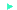 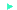 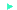 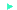 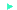 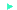 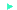 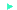 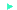 Desarrollo personal y social:Relaciones interpersonales
Competencia:
Acepta a sus compañeras y compañeros como son, y comprende que todos tienen responsabilidades y los mismos derechos, los ejerce en su vida cotidiana y manifiesta sus ideas cuando percibe que no son respetados.
aPRENDizajes esperados:
Identifica que las niñas y los niños pueden realizar diversos tipos de actividades y que es importante la colaboración de todos en una tarea compartida, como construir un puente con bloques, explorar un libro, realizar un experimento, ordenar y limpiar el salón, jugar canicas o futbol.
Acepta desempeñar distintos roles y asume su responsabilidad en las tareas que le corresponden, tanto de carácter individual como colectivo
Explica qué le parece justo o injusto y por qué, y propone nuevos derechos para responder a sus necesidades infantiles.
Manifiesta sus ideas cuando percibe que sus derechos nos son respetados
Actúa conforme a los valores de la colaboración, respeto, honestidad y tolerancia que permiten una mejor convivencia.